Особенности организации предметно-пространственной среды для развития проектной деятельности
Подготовила: Куц Наталья НиколаевнаВоспитатель высшей квалификационной категорииГБДОУ детский сад № 14 общеобразовательного вида с приоритетным осуществлением деятельности по социально – личностному развитию детей Красносельского района Санкт-Петербурга
Создание условий для развития проектной деятельности
Все большую актуальность приобретает такая форма совместной деятельности педагогов, родителей, детей, как проекты (проектная деятельность - создание педагогом условий, позволяющих детям самостоятельно или совместно со взрослыми открывать новый практический опыт, добывать его экспериментальным, поисковым путем, анализировать его и преобразовывать). Проекты меняют роль воспитывающих взрослых в управлении детским садом, в развитии партнерских отношений, помогают им научиться работать в «команде», овладеть способами коллективной мыслительной деятельности; освоить алгоритм создания проекта, отталкиваясь от потребностей ребенка; достичь позитивной открытости по отношению к коллегам, воспитанникам и родителям, к своей личности; объединить усилия педагогов, родителей и детей с целью реализации проекта. Идеями для проектирования могут стать любые предложения, направленные на улучшение отношений педагогов, детей и родителей, на развитие ответственности, инициативности.
Особенности организации предметно-пространственной среды для развития проектной деятельности.
В дошкольном возрасте у детей должен появиться опыт создания собственного замысла и воплощения своих проектов. В дошкольном возрасте дети могут задумывать и реализовывать исследовательские, творческие и нормативные проекты. С целью развития проектной деятельности в группе следует создавать открытую атмосферу, которая вдохновляет детей на проектное действие и поощряет его.
Предметно-пространственная среда в группе 
     должна быть насыщенной, предоставлять ребенку возможность для активного исследования и решения задач, содержать современные материалы (конструкторы, материалы для формирования сенсорики, наборы для экспериментирования и пр.). Необходимо регулярно выделять время для проектной деятельности, создавать условия для презентации проектов. 
      С целью развития проектной деятельности педагоги должны: 
      • создавать проблемные ситуации, которые инициируют детское любопытство, стимулируют стремление к исследованию;  
       •  быть внимательными к детским вопросам, возникающим в разных ситуациях, регулярно предлагать проектные образовательные ситуации в ответ на заданные детьми вопросы; 
      •  поддерживать детскую автономию: предлагать детям самим выдвигать проектные решения; 
      •  помогать детям планировать свою деятельность при выполнении своего замысла; 
      • в ходе обсуждения предложенных детьми проектных решений поддерживать их идеи, делая акцент на новизне каждого предложенного варианта; 
       • помогать детям сравнивать предложенные ими варианты решений, аргументировать выбор варианта. 
     Стимулируя детей к исследованию и творчеству, следует предлагать им большое количество увлекательных материалов и оборудования. Природа и ближайшее окружение — важные элементы среды исследования, содержащие множество явлений и объектов, которые можно использовать в совместной исследовательской деятельности воспитателей и детей.
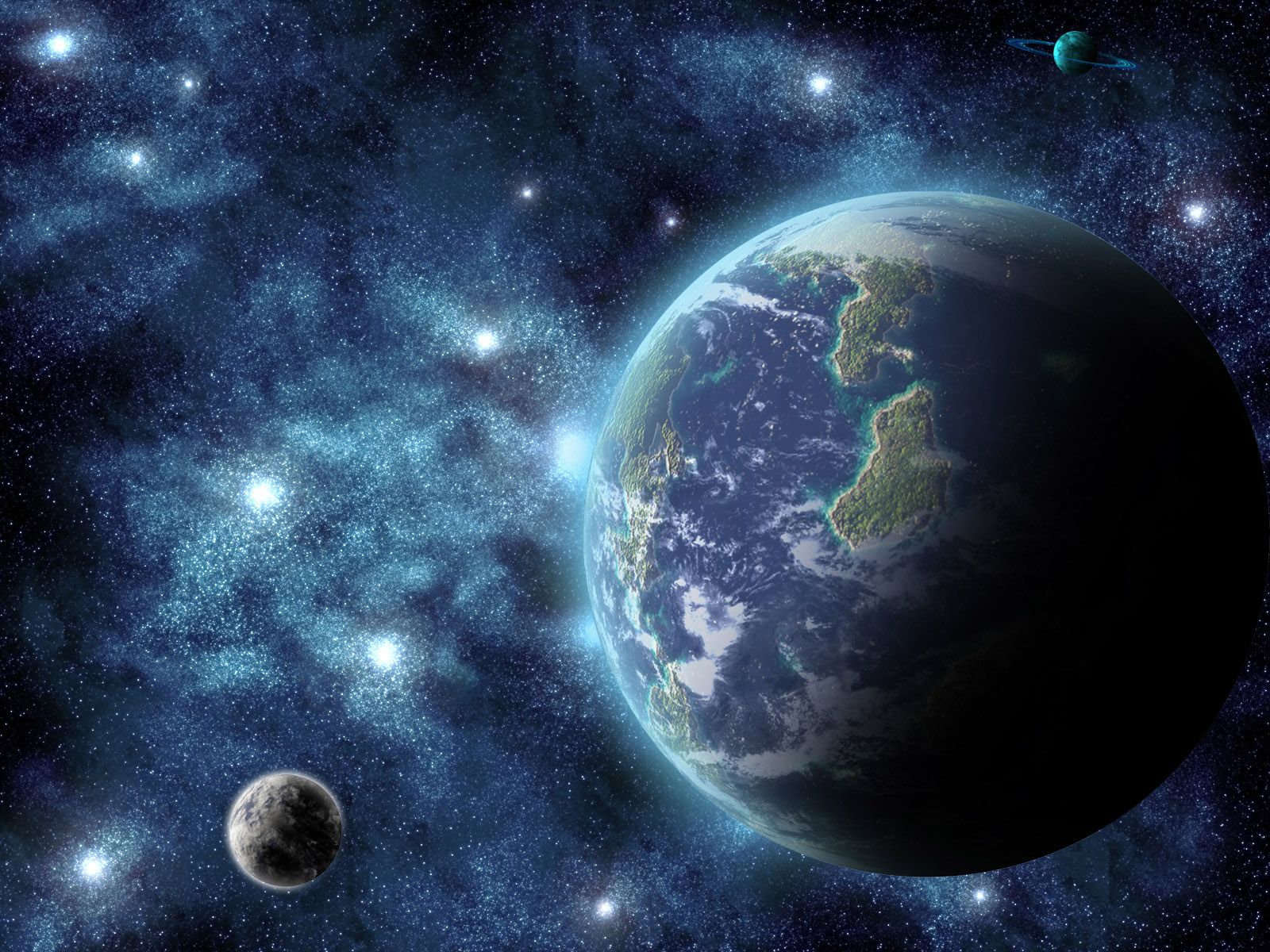 Педагогический проект «Космос» …Человечество не останется вечно на Земле, но в погоне за светом и пространством сначала робко проникнет за пределы атмосферы, а затем завоюет себе все околосолнечное пространство…К. Циолковский
Участники проекта: воспитатели, специалисты ДОУ, родители, дети старшей группы;
Вид проекта:
по характеру: информационный, практико-ориентированный, творческий игровой;
по количеству детей, вовлеченных в проект: групповой;
по продолжительности: краткосрочный (2 недели) ;
по уровню контактов и масштабам организации: на уровне образовательного учреждения;
Цель проекта:
Формирование у старших дошкольников представлений о Вселенной, Солнечной системе и ее планетах, о роли человека в изучении космического пространства; привлечение родителей к проблеме развития познавательной сферы ребенка.
Участие в создании выставки творческих работ детей, выставки в группе «Парад планет», в создании коллективного коллажа "Космическое пространство".
Задачи развития детей в проекте:
1. Продолжать расширять представление детей о многообразии космоса. Рассказать детям об интересных фактах и событиях космоса.
2. Дать детям представления о том, что Вселенная – это множество звёзд. Солнце – это самая близкая к Земле звезда. Уточнить представления о планетах, созвездиях.
3. Дать детям знания об освоении человеком космического пространства, о значении космических исследований для жизни людей на Земле. Познакомить с первым лётчиком-космонавтом Ю. А. Гагариным.
4. Воспитывать чувство гордости за свою Родину.

Задачи исследовательской деятельности детей в проекте:
- Формирование предпосылок поисковой деятельности, интеллектуальной инициативы;
- Развитие умения определять возможные методы решения проблемы с помощью взрослого, а затем и самостоятельно;
- Развитие желания пользоваться специальной терминологией, ведение конструктивной беседы совместной исследовательской деятельности.
Задачи для родителей:

привлечь родителей к проблеме развития познавательной сферы ребенка
стимулировать творческую активность родителей через участие в конкурсах, мероприятиях, досугах;
способствовать установлению партнерских отношений родителей и педагогов в вопросах воспитания и образования детей
установление дружеских связей с другими родителями, что ведёт к объединению по интересам;
возможность работать в среде, которая побуждает к получению новых знаний и умений
привлечение родителей к совместной деятельности, к празднованию «День космонавтики»
Задачи для педагогов:

обеспечить реализацию воспитательных, развивающих и обучающих задач через освоение детьми образовательных областей;
создать условия для самостоятельной и совместной со взрослыми деятельности детей в рамках реализуемого проекта;
пополнение и обогащение методического, дидактического и наглядного материала по теме «Космос».
Этапы работы над проектом:

Предварительная работа

Подбор наглядного материала и познавательной литературы.
Составление рекомендаций для родителей «Праздник - День космонавтики», «Что рассказать ребенку о космосе?
Чтение с детьми Е.П.Левитан "Твоя Вселенная", К.А.Порцевский “Моя первая книга о Космосе”
Просмотр иллюстраций и энциклопедий по теме “Космос”
Домашнее задание: вместе с родителями сделать «Волшебную планету», придумать название планеты и небольшое сообщение об обитателях этой планеты.
1 этап 
Выявление первоначальных знаний детей о космосе (модель трех вопросов).
Информация родителей о предстоящей деятельности.
Подбор литературы о космосе, фотографий, плакатов.
2 этап 
Проведение работы по перспективному плану 
Проведение непосредственной непрерывной образовательной деятельности с детьми.
Работа с родителями по заданной теме
Организация сюжетно - ролевых, дидактических и подвижных игр.
Был составлен план реализации проекта (системная паутинка) в соответствии с образовательными областями, а также тематический план распределения деятельности детей и взрослых в соответствии с особыми названиями образовательных центров. 
Детям был предложен наглядный и дидактический материал: карта-схема Солнечной системы, глобус, карты звёздного неба, иллюстрации, фотографии и т.д. В процессе деятельности дети учились моделировать, рассуждать, анализировать. Работа проходила последовательно и в системе.
3 этап 
Организация выставки детского рисунка
 Презентация проекта в форме выставки продуктов деятельности (творческие поделки, атрибуты для сюжетно-ролевой игры «Космос», выставка в группе «Парад планет», выступления детей с докладом «Волшебная планета», создание  коллективного коллажа "Космическое пространство"
Конкурс чтецов «Стихи о космосе»
Предполагаемый результат и продукты проекта:

Усвоение детьми знаний, представлений о космосе.
Повышение уровня мотивации к занятиям.
Развитие у детей активной, самостоятельной, творческой личности.
Вовлечение родителей в совместную деятельность с ребенком в условиях семьи и детского сада.

Продукты деятельности детей:
Рисунки и творческие поделки;
Атрибуты для сюжетно-ролевой игры «Космос»;
Создание коллективного коллажа "Космическое пространство";
Выставка и доклады детей в группе «Парад планет».

    Таким образом, в процессе реализации проекта «Космос» у наших детей наряду с развитием познавательных способностей обогатился словарный запас, расширились естественнонаучные представления о космосе, широко проявились инициативность и творчество. Ребята много знают и могут рассказать другим о достижениях отечественных ученых и космонавтов.
Используемые в проекте виды детской деятельности:
- игровая
- коммуникативная
- трудовая
- познавательно-исследовательская
- продуктивная
- музыкально-художественная
- чтение
Работа по проекту осуществлялась в различных направлениях
Космокинозал
Просмотр электронной презентации 
«Как человек космос осваивал», «Звезды и созвездия», «Солнце и Луна»
Просмотр мультфильма:
 «Тайна третьей планеты»,
 «Незнайка  на  Луне»
Читальный космический зал
Чтение  и заучивание  стихов о космосе, 
    о вселенной, о солнечной системе. 
    Загадки о космосе.
Прослушивание рассказов: из повести А.Г. Гагариной "Память сердца",  из повести В.П. Бороздина "Звездолетчики". 
Прослушивание сказок: Т.А. Шорыгина  
    "Звездочет и обезьянка Микки", 
   Б.Заходер "Северная звездочка".
Космические игры
Сюжетно-ролевые игры 
"Капитан космического корабля", "На космодроме", "Полет в космос", "Посадка ракеты на луну", "Прогулка по лунной поверхности", "Космический обед", "Космический зоопарк", "Исследование новой планеты", «Препятствия и приключения на незнакомой планете»
Космическая мастерская
Космическая лаборатория
Особенности организации предметно-пространственной среды для развития проектной деятельности (по центрам развития)
Центр  «Манипуляция»
Центр «Литература», («Уголок  музыки»)
Центр «Наука и природа»
Центр «Семья»  («Центр сюжетно-ролевых игр»)
Центр «Искусство»
Центр «Блоки»
Центр «Двигательная активность»
Оформление темы педагогического проекта
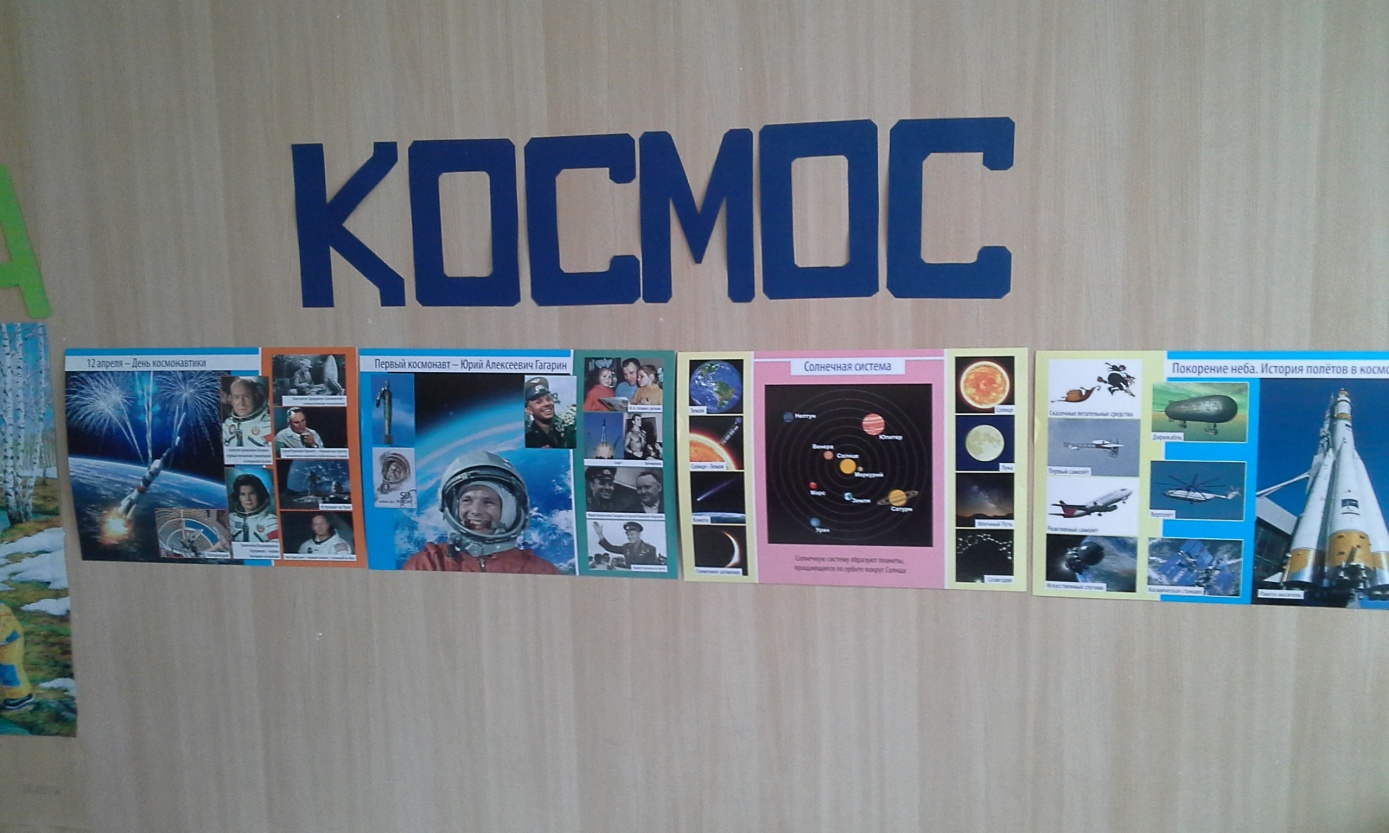 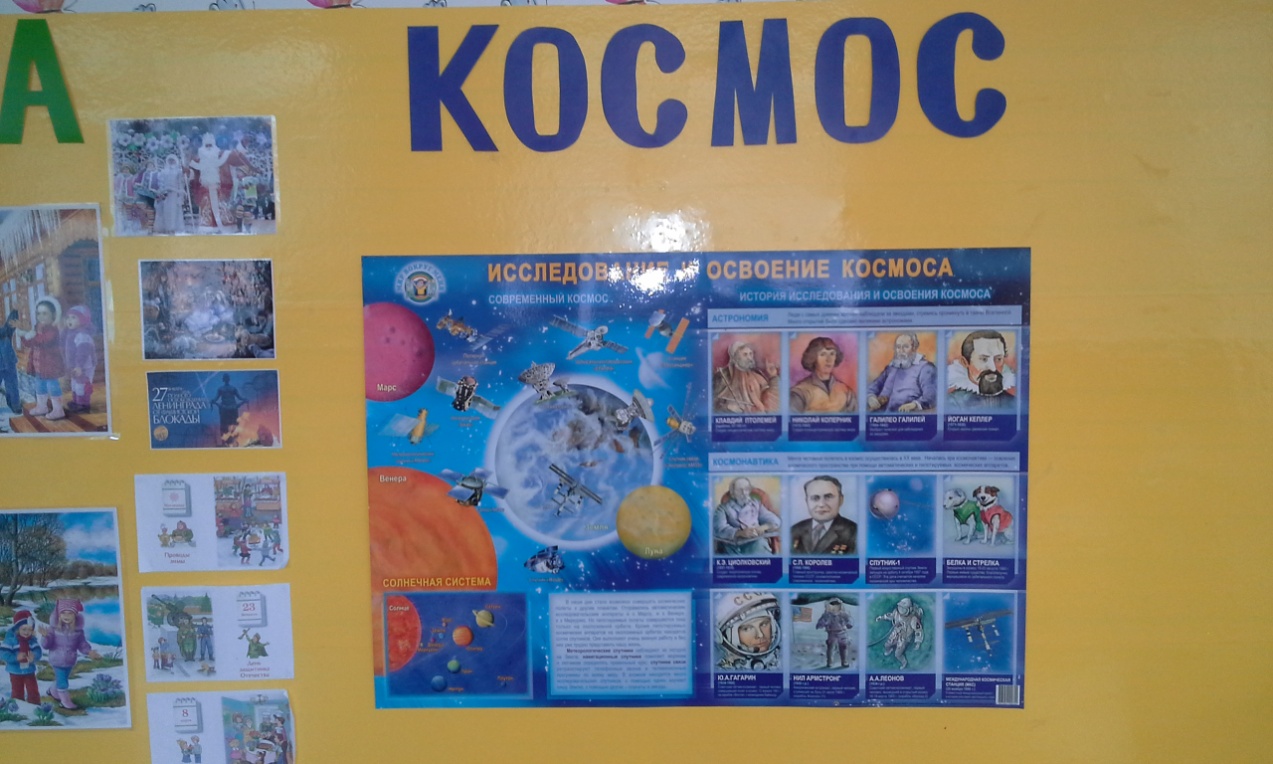 Центр  «Манипуляция»
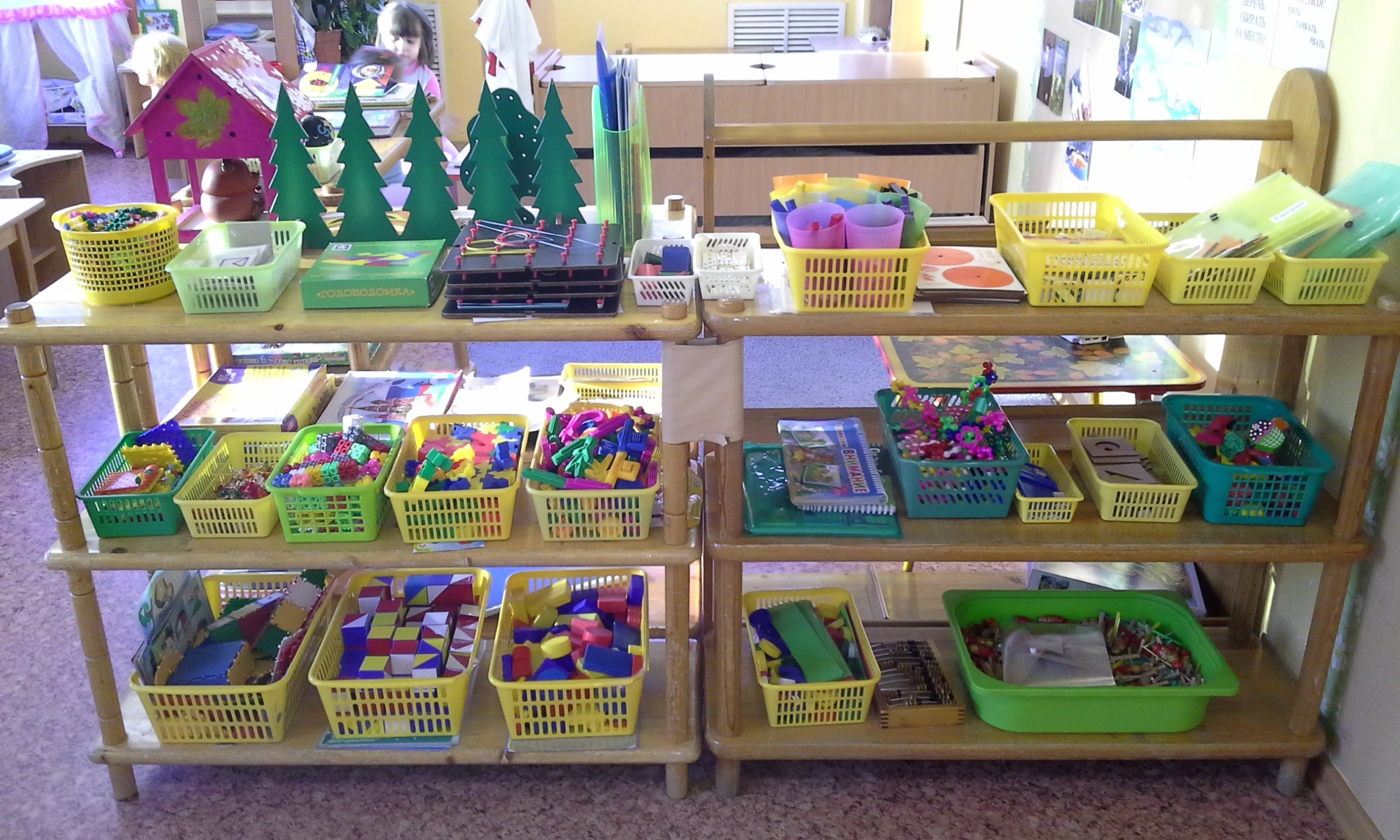